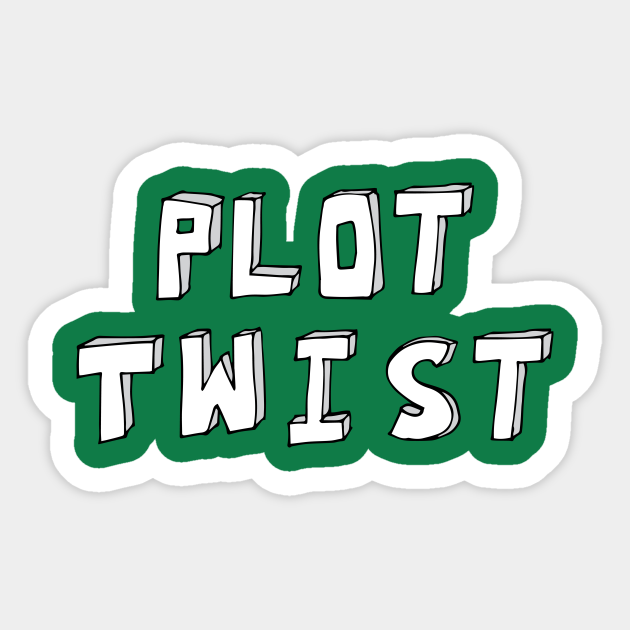 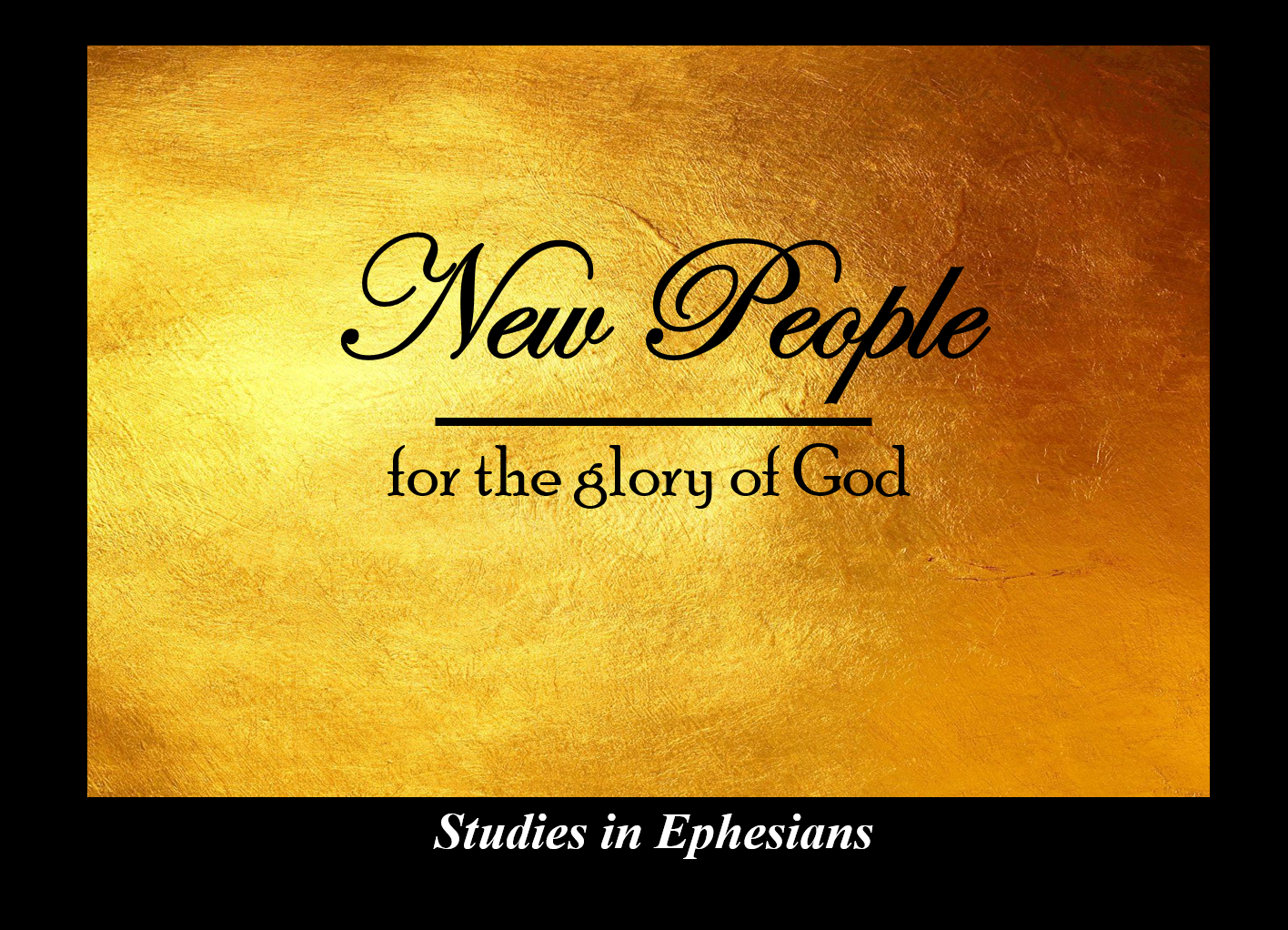 Who am I?
I am a blessed demonstration of God’s power
Who are we?
We are dead people made alive
and a new body of people in Christ
We are God’s Radical Plan for His Glory
Ephesians 3:1-13
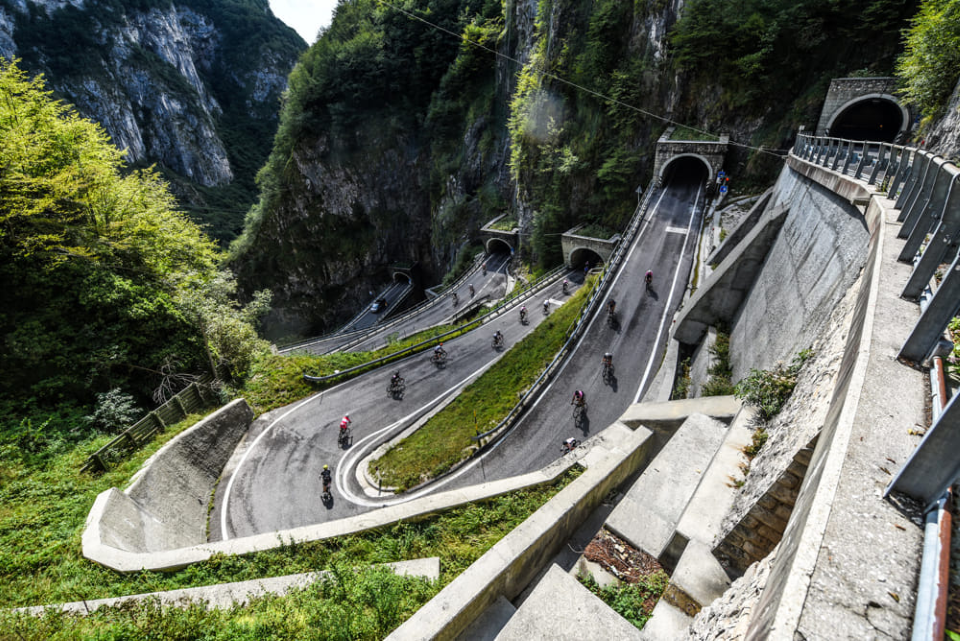 We must understand the mystery of the gospel plan (Ephesians 3:1-6)
It was progressively revealed (vs. 1-5)
I will bless those who bless you, and him who dishonors you I will curse, and in you all the families of the earth shall be blessed.”
Genesis 12:3
I will bless those who bless you, and him who dishonors you I will curse, and in you all the families of the earth shall be blessed.”
Galatians 3:7-9
7 Know then that it is those of faith who are the sons of Abraham. 8 And the Scripture, foreseeing that God would justify the Gentiles by faith, preached the gospel beforehand to Abraham, saying, “In you shall all the nations be blessed.” 9 So then, those who are of faith are blessed along with Abraham, the man of faith.
I will bless those who bless you, and him who dishonors you I will curse, and in you all the families of the earth shall be blessed.”
Isaiah 49:6
he says:“It is too light a thing that you should be my servant    to raise up the tribes of Jacob    and to bring back the preserved of Israel;I will make you as a light for the nations,    that my salvation may reach to the end of the earth.”
I will bless those who bless you, and him who dishonors you I will curse, and in you all the families of the earth shall be blessed.”
Acts 13:46-47 
46 And Paul and Barnabas spoke out boldly, saying, “It was necessary that the word of God be spoken first to you. Since you thrust it aside and judge yourselves unworthy of eternal life, behold, we are turning to the Gentiles. 47 For so the Lord has commanded us, saying,
“‘I have made you a light for the Gentiles,    that you may bring salvation to the ends of the earth.’”
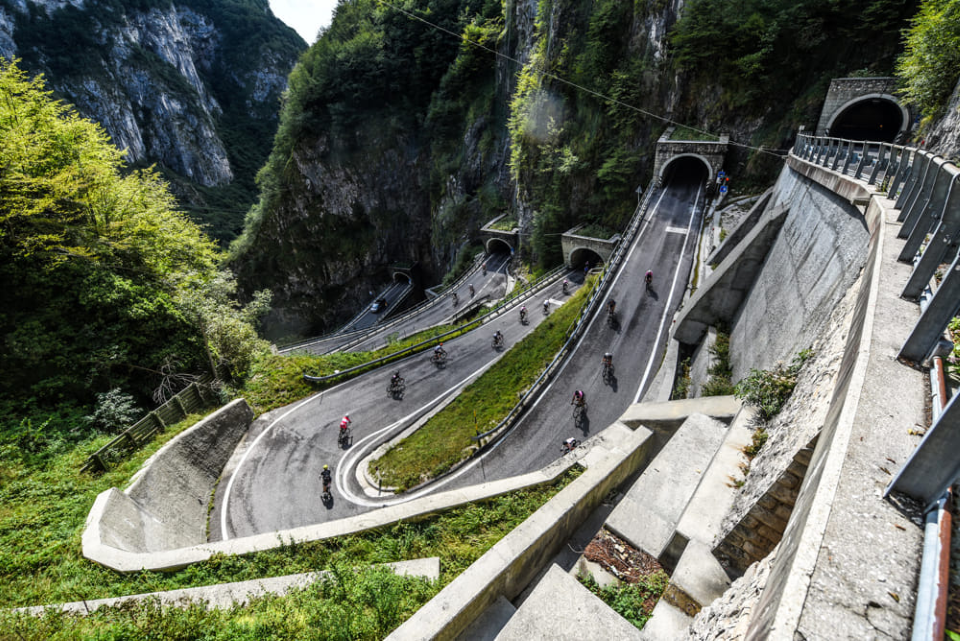 We must understand the mystery of the gospel plan (Ephesians 3:1-6)
It was progressively revealed (vs. 1-5)
It confounds our thinking (v. 6)
Colossians 1:27
To them God chose to make known how great among the Gentiles are the riches of the glory of this mystery, which is Christ in you, the hope of glory.
God
Jews
Gentiles
Jew/Gentile body of Christ
Same reward
Same body
Same promise
Tense Jew/Gentile situations
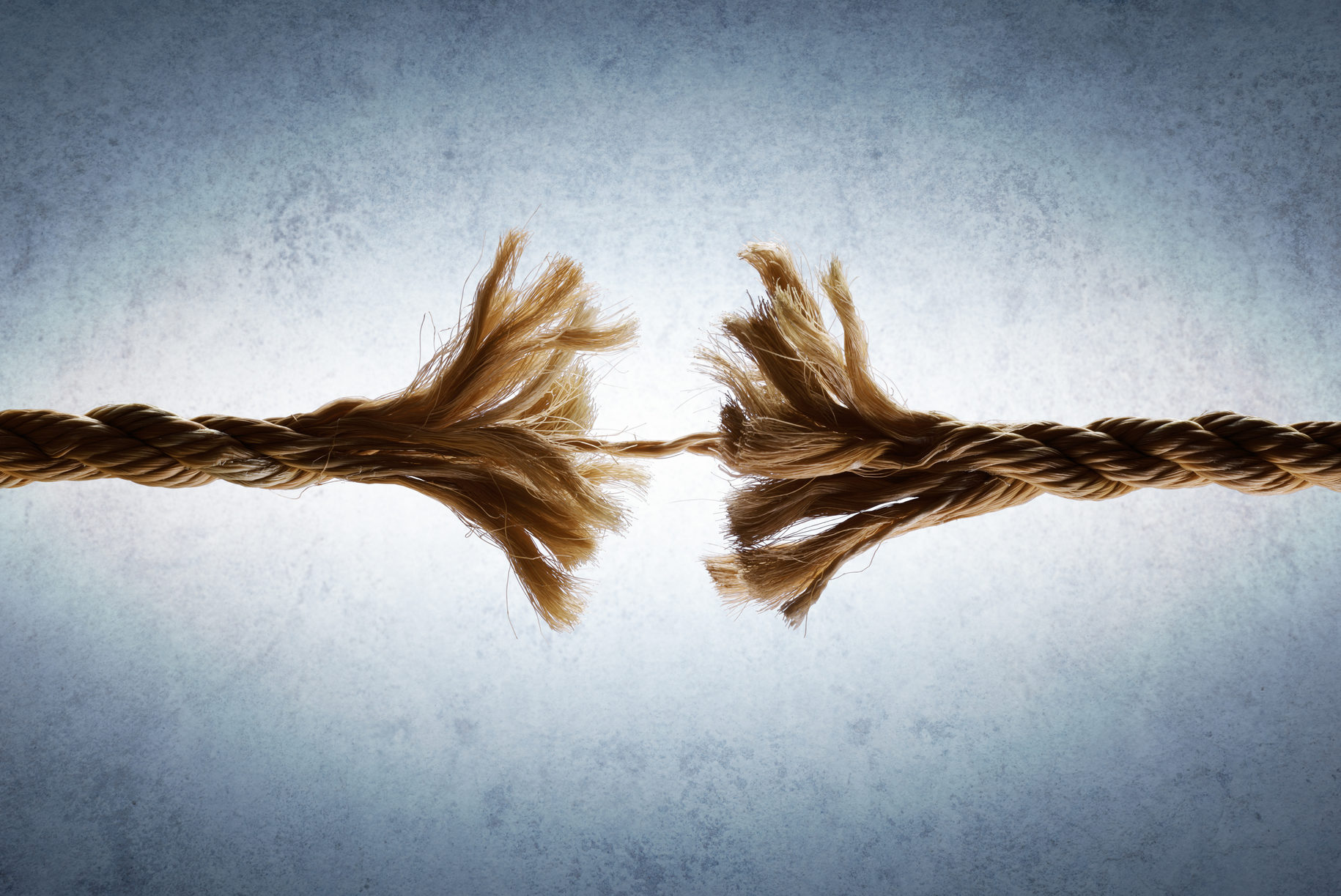 Paul’s riot (Acts 22)
Early church councils (Acts 11:1-18; 15:1-29)
Paul circumcised Timothy (Acts 16:1-5)
Rome (Romans 14-15)
Corinth (1 Corinthians 8, 10)
Galatia (Galatians 1-3)
Philippi (Philippians 3)
Colossae (Col 3:17)
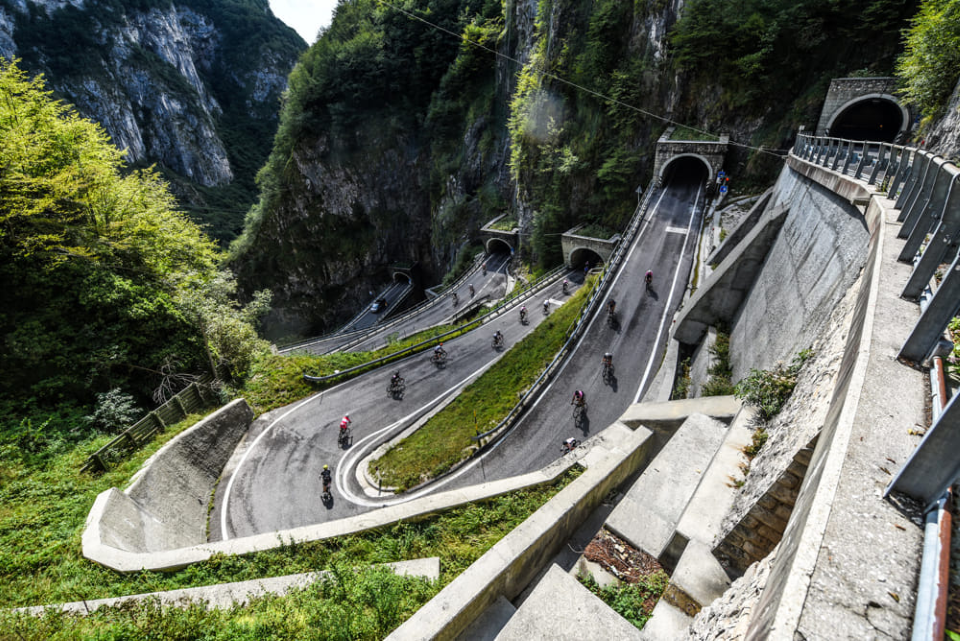 We must understand the mystery of the gospel plan
(Ephesians 3:1-6)
We proclaim the gospel plan for God’s glory 
(Ephesians 3:7-13)
We are empowered servants of the gospel (v. 7-8a)
We preach the gospel plan (vs. 8b-9)
Revelation 5:9-10
9 And they sang a new song, saying,
“Worthy are you to take the scroll and to open its seals, for you were slain, and by your blood you ransomed people for God from every tribe and language and people and nation, 10 and you have made them a kingdom and priests to our God, and they shall reign on the earth.”
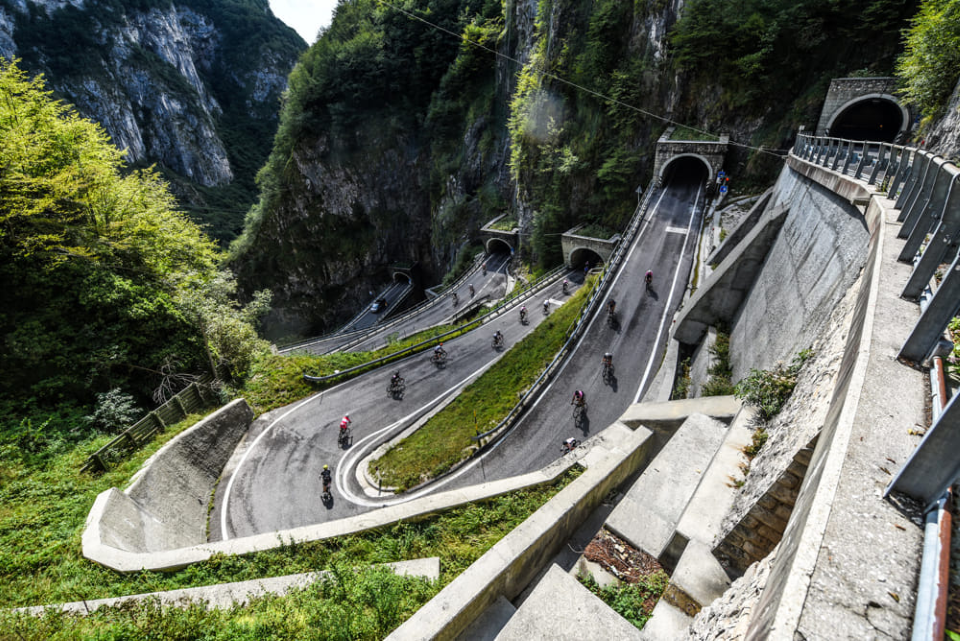 We must understand the mystery of the gospel plan
(Ephesians 3:1-6)
We proclaim the gospel plan for God’s glory 
(Ephesians 3:7-13)
We are empowered servants of the gospel (v. 7-8a)
We preach the gospel plan (vs. 8b-9)
We honor God by the gospel (vs. 10-13)